Vehicle Safety
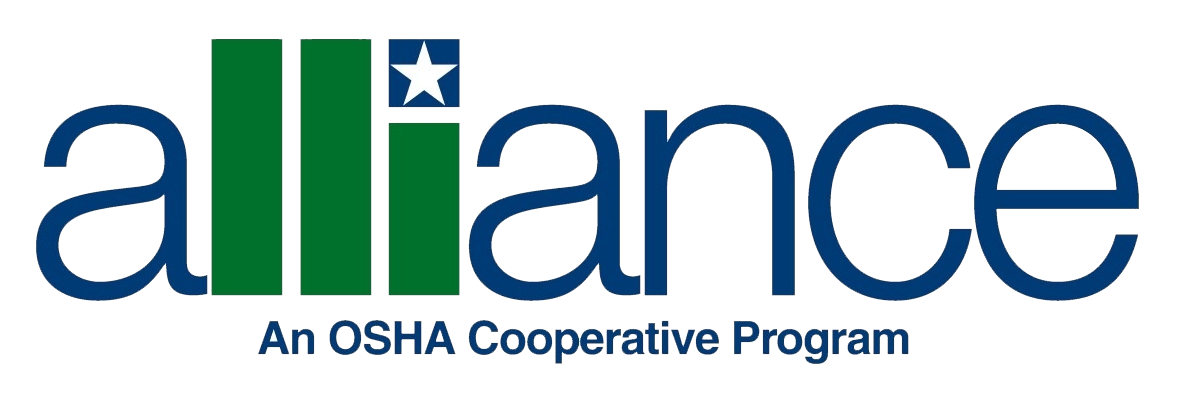 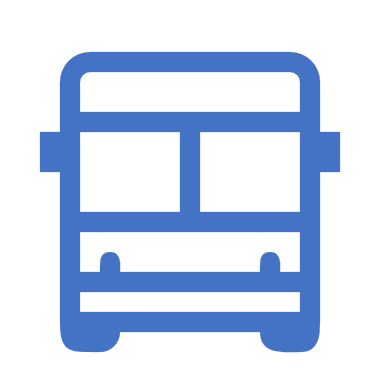 Elevator Industry Safety Partners
Elevator Industry
Safety Partners
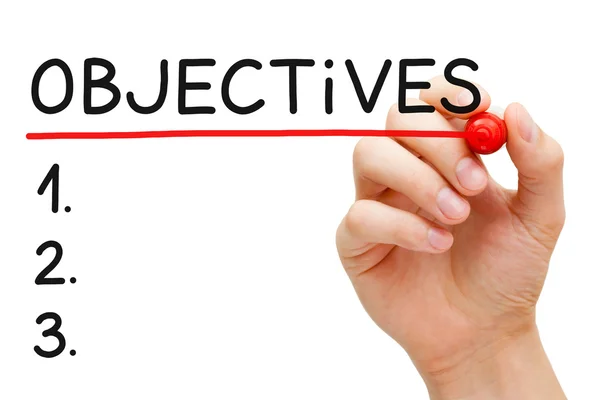 Describe the effects of distracted driving
Tips for defensive driving
Describe the effects of aggressive driving
Describe the importance of driver passenger restraints
Recognize hazards while refueling
Identify road and traffic hazards
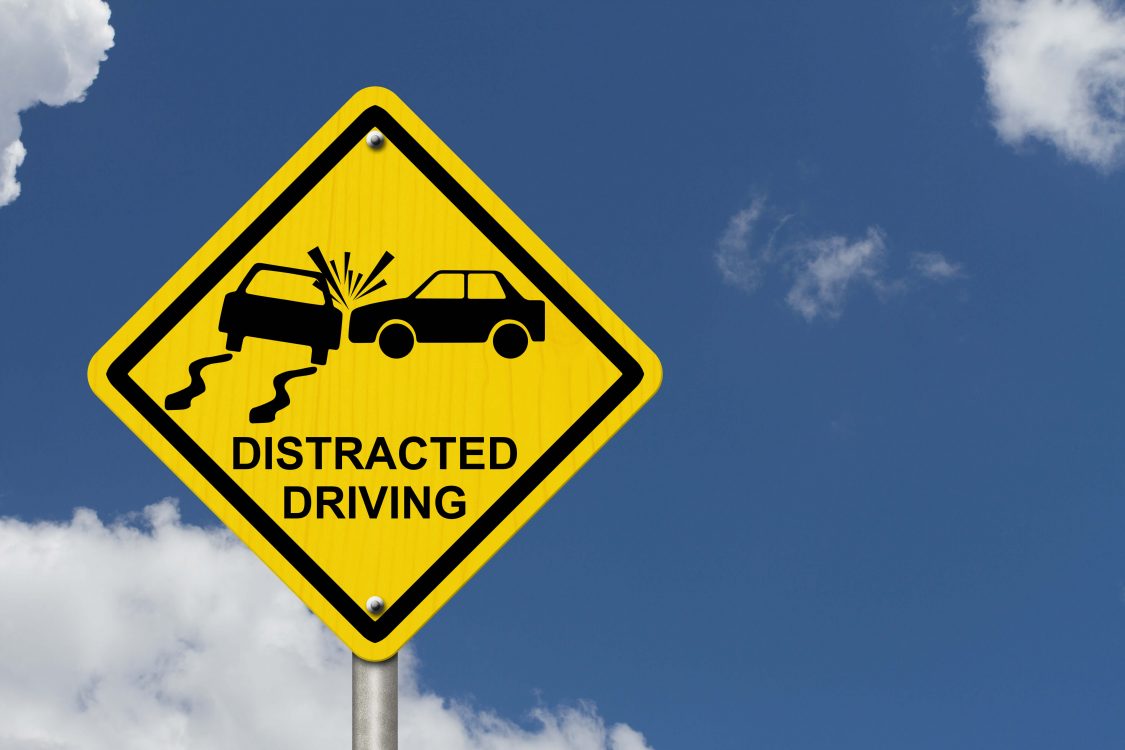 WHAT IS DISTRACTED DRIVING?


Distracted Driving is ANY activity that diverts attention away from the primary task of driving.
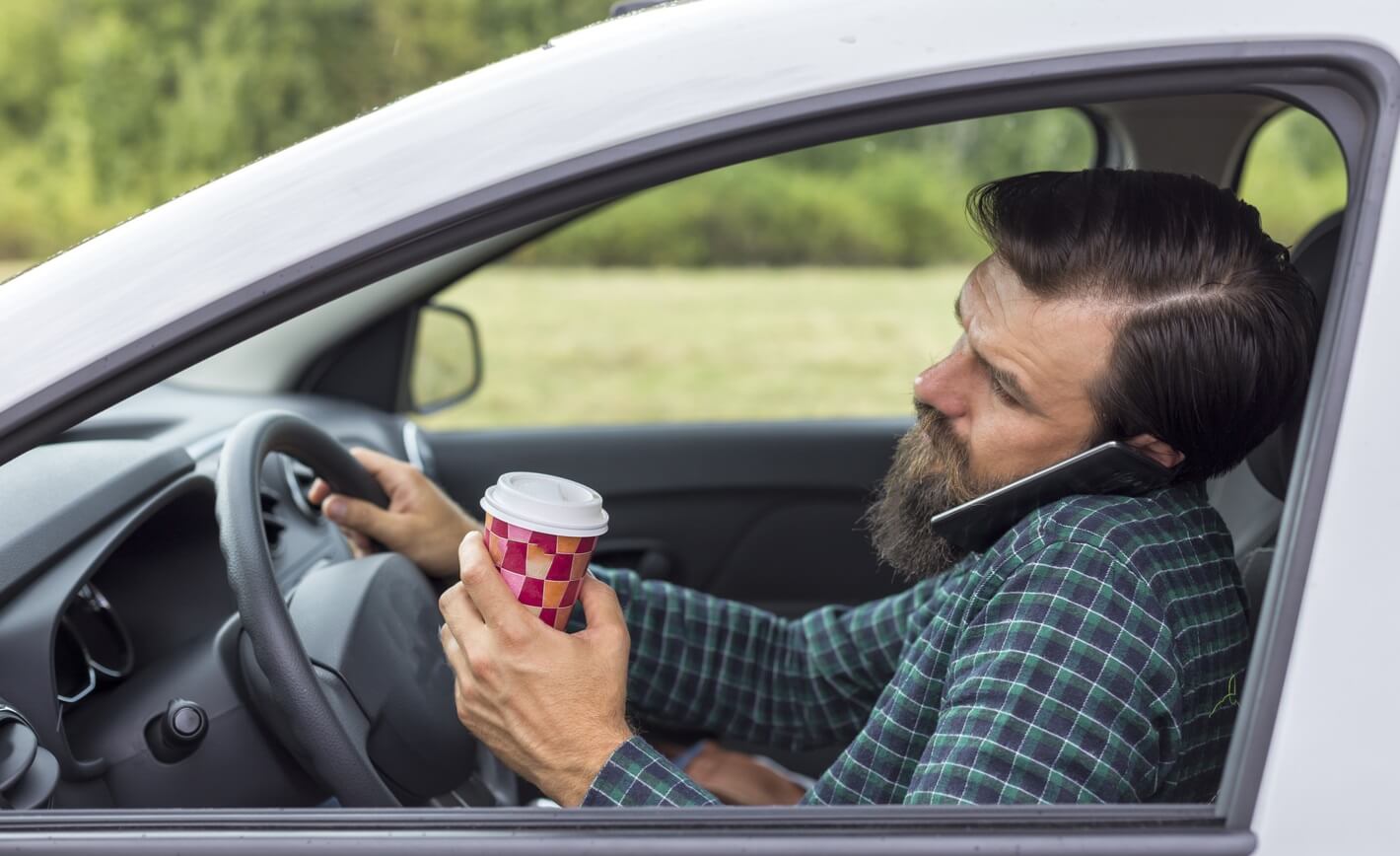 3-TYPES OF DISTRACTED DRIVING
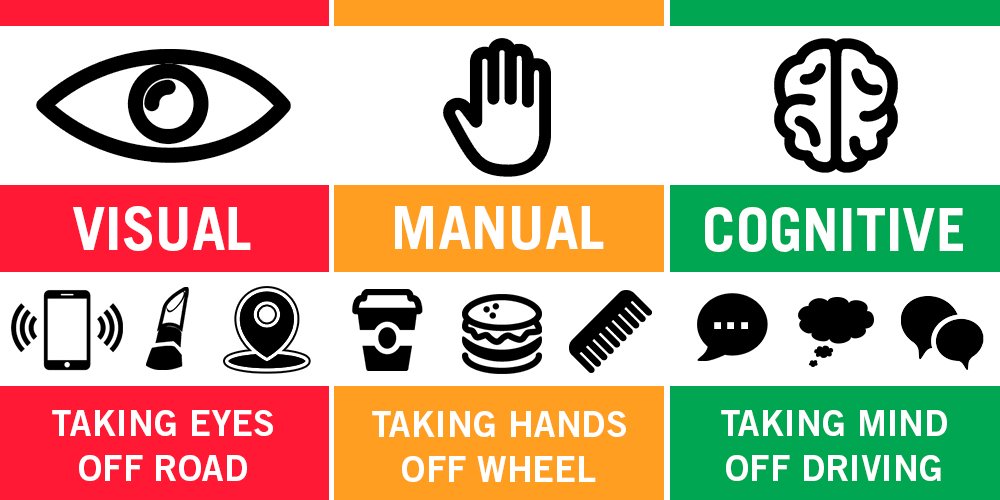 How Many of You Have Done This? Visual, Manual, & Cognitive - Distracted Driving
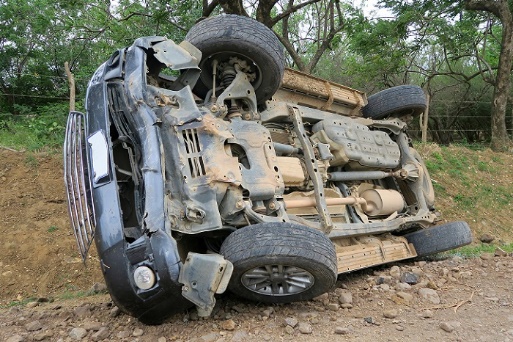 Distracted Driving is Dangerous
Reading a text causes drivers , on average, to take their eyes of the road for 5 Seconds. If you are driving 55 miles per hour, that means that drivers move around the length of a Football Field with their eyes closed in five seconds.

Texting while driving is 6 Times more deadly than driving while drunk.

25% of car accidents are a direct result of cell phone usage while driving.
Distracted Driving in the Elevator Industry
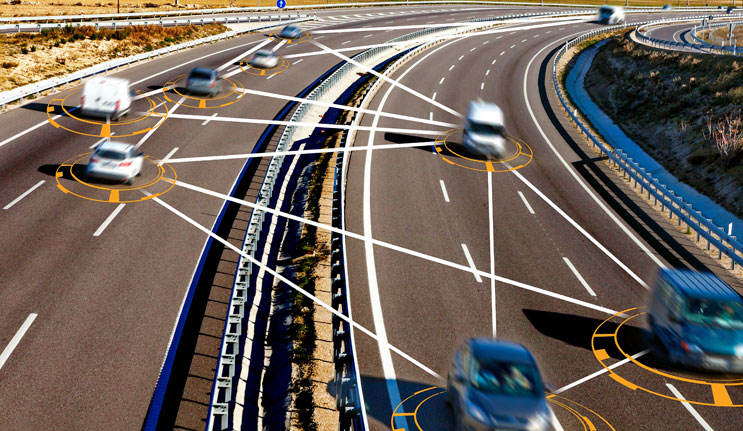 Defensive Driving
Do you remember the last accident or near accident you experienced while driving? If you avoided the accident, do you remember how you avoided it?
Defensive driving is more than just avoiding accidents and hoping everything will turn out fine. This practice is a skillset that allows you to identify potential hazards and adapting your driving to prevent an accident. By anticipating situations, you’ll be able to act immediately to avoid a potentially hazardous accident.
Search ahead on the road.
Keep your eyes moving.
Avoid distractions.
Be fit to drive.
Expect the unexpected
Control your speed.
Manage your space.
Maintain your vehicle.
Always choose the safest action.
Use the space management system.
Aggressive Driving!
The National Highway Traffic Safety Administration (NHTSA) defines aggressive driving as occurring when “an individual commits a combination of moving traffic offenses so as to endanger other persons or property.”
Behaviors of Aggressive Driving
Following improperly
Improper or erratic lane changing
Illegal driving on road shoulder, in ditch, or on sidewalk or median
Passing where prohibited
Operating the vehicle in an erratic, reckless, careless, or negligent manner or suddenly changing speeds
Failure to yield right of way
Failure to obey traffic signs, traffic control devices, or traffic officers, failure to observe safety zone traffic laws
Failure to observe warnings or instructions on vehicle displaying them
Failure to signal
Driving too fast for conditions or in excess of posted speed limit
Racing
Making an improper turn
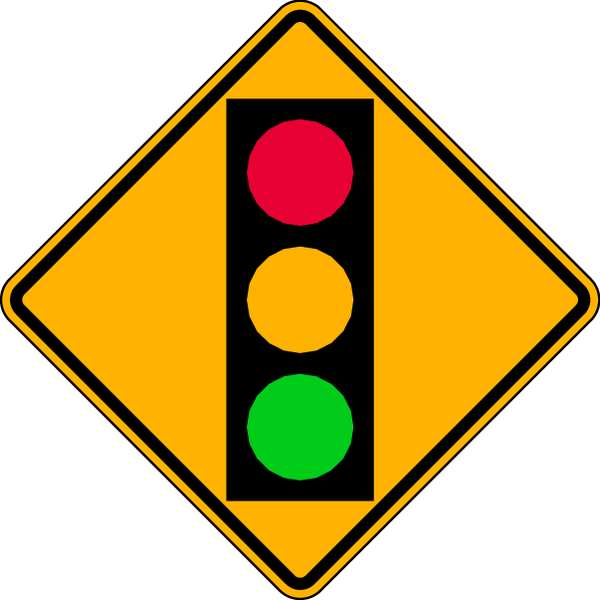 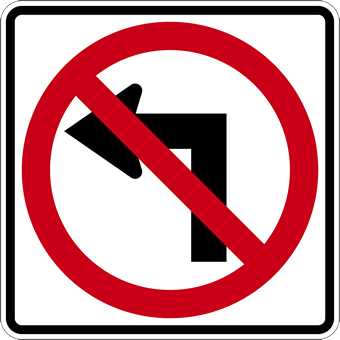 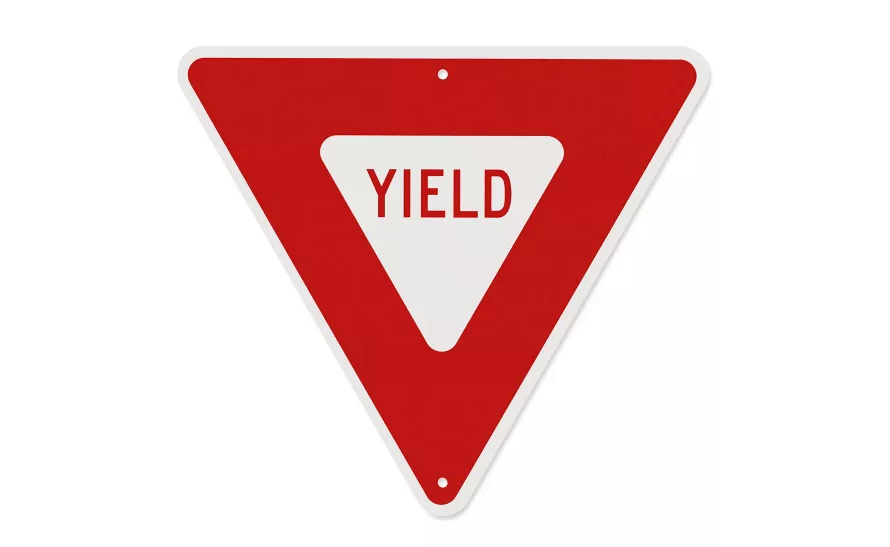 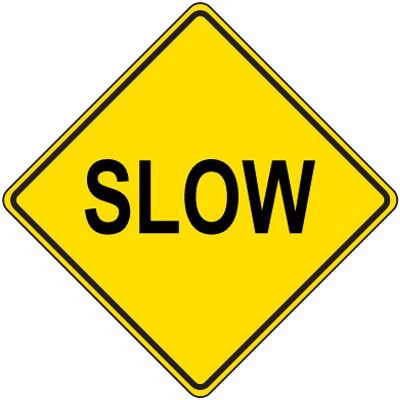 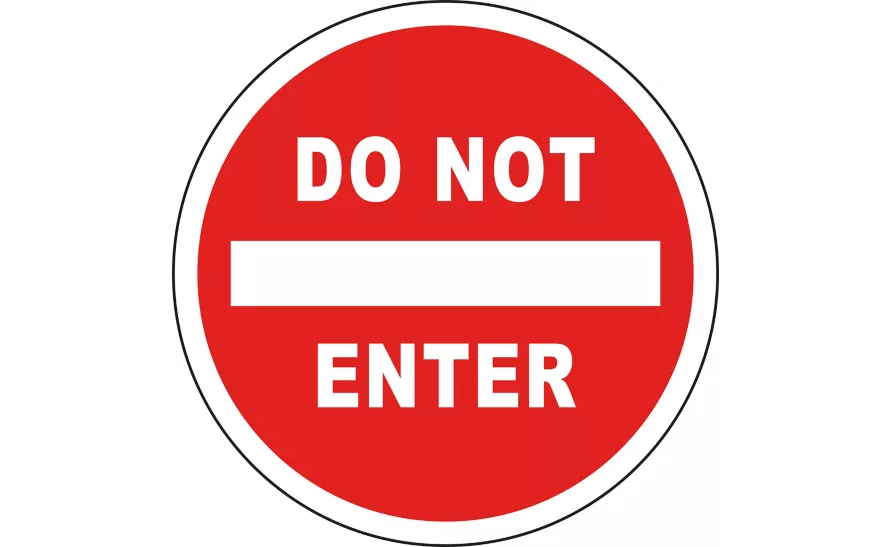 Have you EXPERIENCED an aggressive driving situation?

Have you been an aggressive driver?
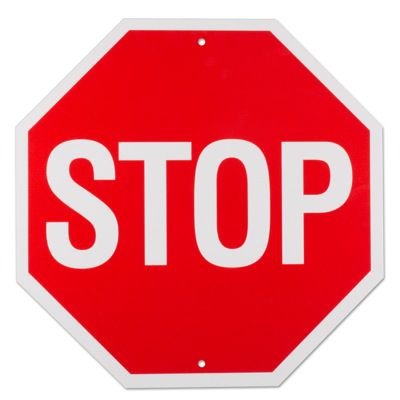 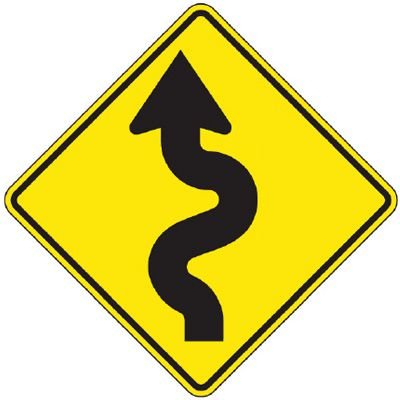 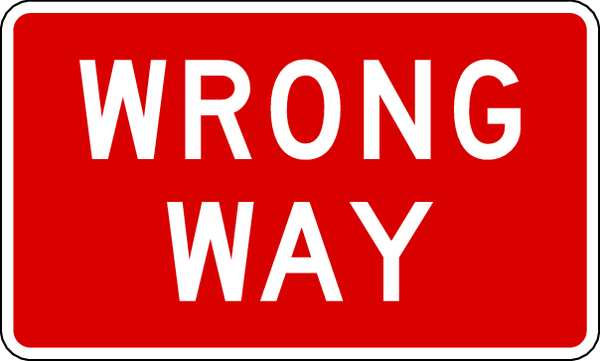 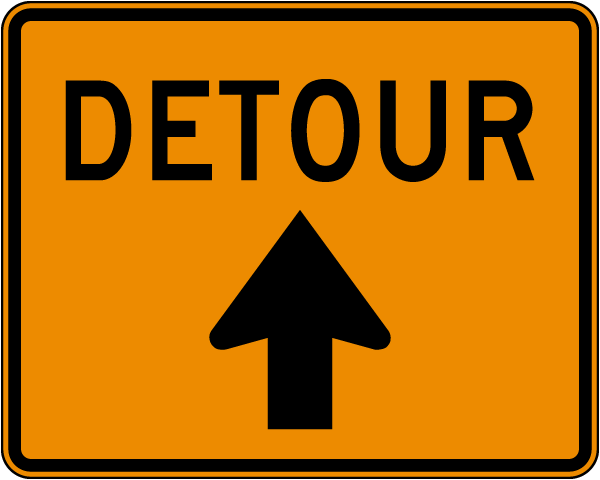 Driver & Passenger Restraint
OSHA Standard:

1926.601(b)(9)Seat belts and anchorages meeting the requirements of 49 CFR Part 571 (Department of Transportation, Federal Motor Vehicle Safety Standards) shall be installed in all motor vehicles.
Six Reasons To Wear A Seatbelt
Saves Lives
Prevents Injuries
Keeps Passengers from Projection
Airbags Can’t Work Alone
You’ll Avoid a Traffic Ticket
Following Company Safety Policy

Do You Know of an instance where a seatbelt has saved a life?
OSHA Standard1926.601 (b) (7)
Tools and material shall be secured to prevent movement when transported in the same compartment with employees.
Work Van/VehicleSafety Cages, Bulkheads, or Partitions
Safety partitions help prevent driver and passenger injury caused by shifting cargo loads during a crash or sudden stop.
Rear Window Guard / Headache Rack
NEW
USED
IT CAN SAVE YOUR LIVE!    IT CAN SAVE YOUR LIVE!    IT CAN SAVE YOU LIVE!
IT CAN SAVE YOUR LIVE!    IT CAN SAVE YOUR LIVE!    IT CAN SAVE YOU LIVE!
Always Safely Secure Your Loads!
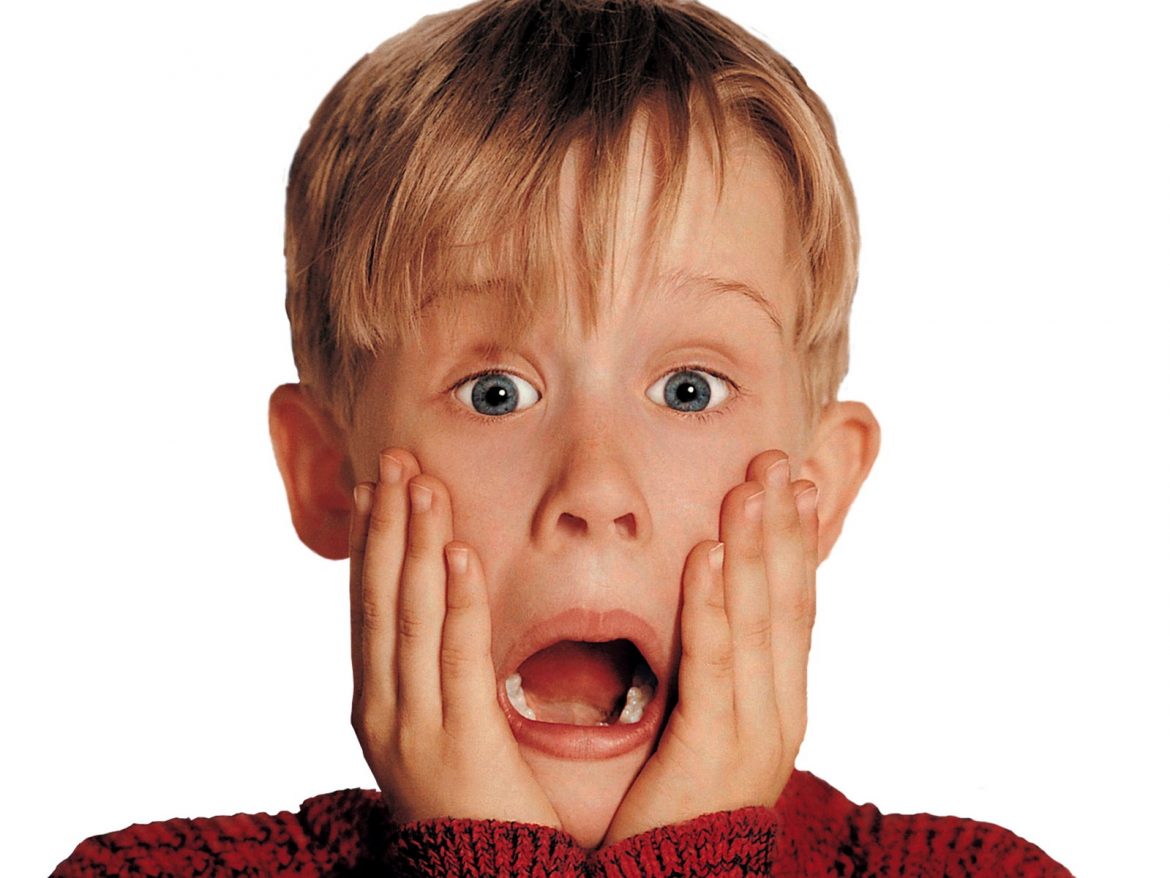 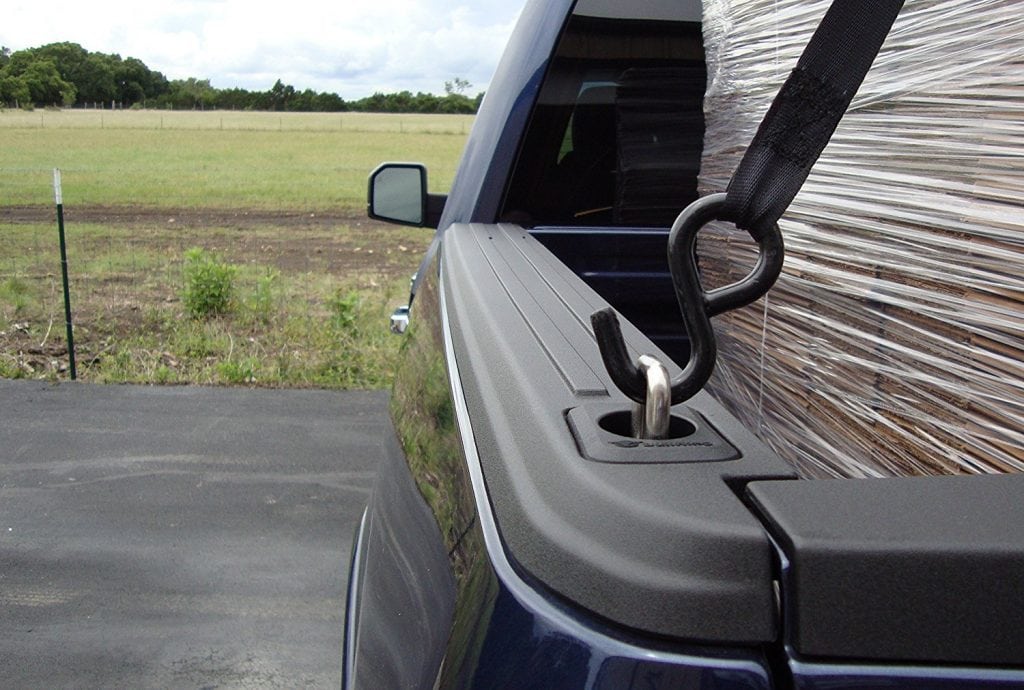 Steps to Safely Secure Your Load When Driving
1.   Use tie down points to secure your loads
Steps to Safely Secure Your Load When Driving
2.  Use Ratchet Straps When Securing Loads in Vehicle
Steps to Safely Secure Your Load When Driving
3.  Know How Much Your Load Weighs & Never! Overload the Capacity of Your Vehicle.
Refueling Safety
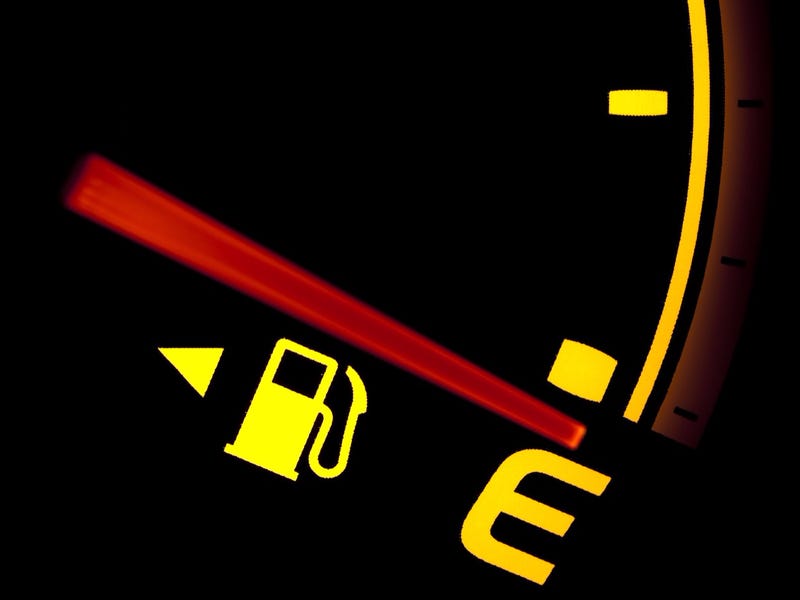 Turn off the engine.
Avoid anything that involves lighting a fire – no smoking!
Don’t use a cell phone – it can cause a sudden spark.
Be mindful of static electricity – it can ignite fuel vapor.
Be aware of theft – wallet, keys, tools, computer.
Physical and Roadway Hazards
Intersections, crosswalks & driveways where other drivers seek to join the road

Objects – People, tires, garbage, branches or debris in the road

Road surface changes - like potholes, loose gravel, mud, ice may demand a shift in lane position and require a reduction in speed

Weather changes- could reduce traction or limit visibility. 

Hills and curves in the road- may require reduced speed, shifting gears, or alter lane position.
SUMMARY
“Safety isn’t expensive, it’s priceless.” – Author unknown

“No Safety, Know Pain. Know Safety, No Pain.” – Author unknown

“Working safely may get old, but so do those who practice it.” – Author unknown
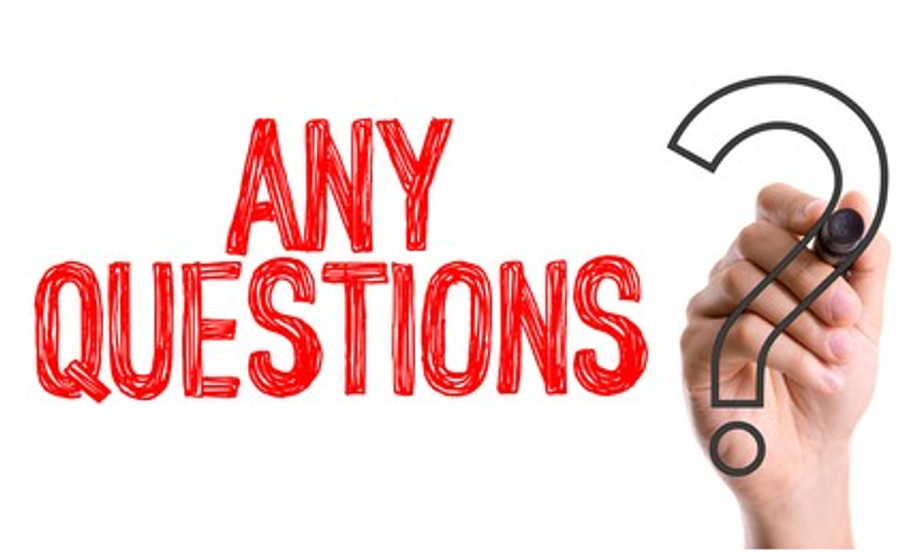